<Kursens namn här>
Om mig
…
…
…
…
[Speaker Notes: Be deltagarna att ha kameran påslagen.
Avsluta med att be deltagarna presentera sig]
Om Cornerstone
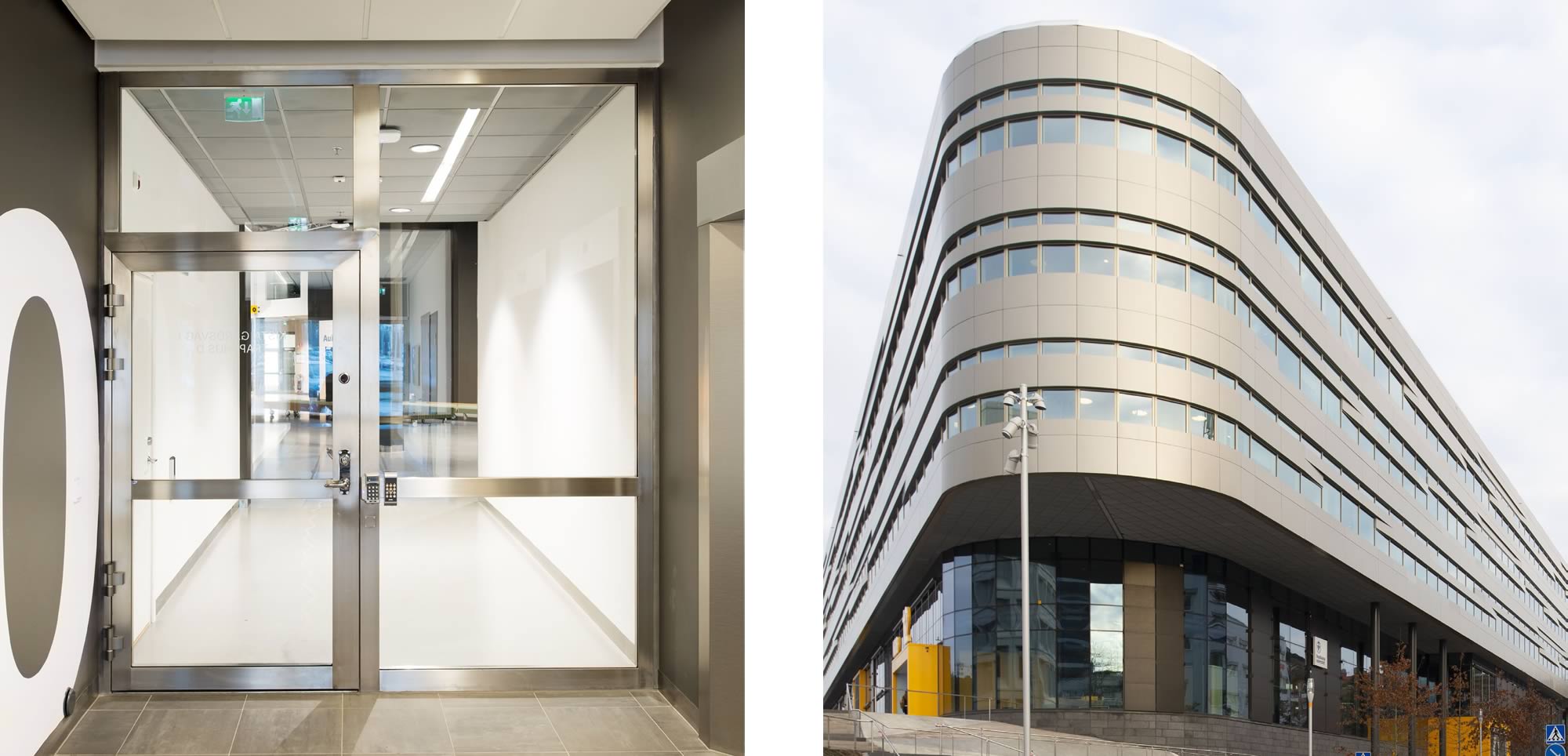 Grundades 1993
Över 10 000 deltagare varje år, inom dessa områden:
Avancerad IT
Produktivitet och samarbete
Ledning och styrning
Kursspecifik information
[Speaker Notes: Sådant som gäller för just den här kursen, till exempel kursmaterial, achievement badge, microlearning, labbmiljö…]
Virtuellt - Glöm inte kameran
🎯 	Bättre fokus
	Du håller dig mer engagerad
🧠	Effektivare lärande
	Lättare att ställa frågor och hänga med
👥	Starkare samarbete
	Enklare att skapa kontakt med andra
👨‍🏫	Snabbare återkoppling
	Läraren ser om du är med eller behöver hjälp
📚	Högre kvalitet på kursen
	Alla bidrar till en bättre upplevelse
📸